NEMOCENSKÉ POJIŠTĚNÍ							Jakub Halíř
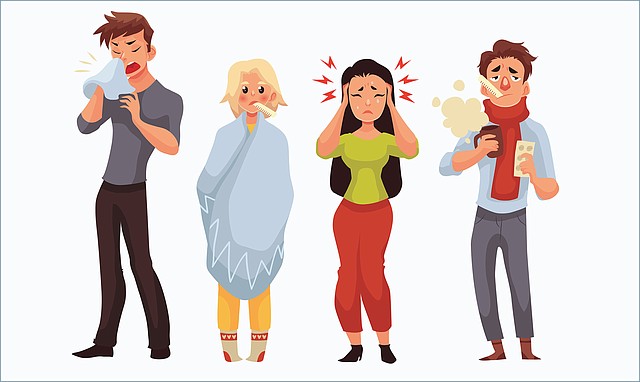 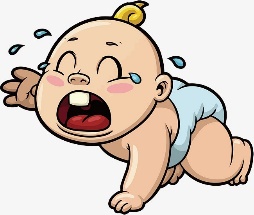 Nemocenské pojištění
1
Základní charakteristika
určeno k zajištění osob ekonomicky aktivních a chrání je při ztrátě příjmu z ekonomické aktivity v důsledku krátkodobých sociálních událostí
z hlediska postavení státu v NP se jedná o státní zabezpečení
stát provádí svými orgány
financuje přes státní rozpočet
z hlediska postavení jednotlivce se jedná o princip pojišťovací
Nemocenské pojištění
2
Prameny
zákon č. 187/2006 Sb., o nemocenském pojištění
v jednom předpise i úprava institucionální a procesní včetně posuzování zdravotního stavu
zákon č. 589/1992 Sb., o pojistném na sociální zabezpečení a příspěvku na státní politiku zaměstnanosti
Nemocenské pojištění
3
Osobní rozsah
zaměstnanci
§ 5 písm. a)
povinná účast
výkon zaměstnání v ČR + rozhodný příjem
dohody o pracích konaných mimo pracovní poměr
OSVČ
vymezení podle zákona č. 155/1995 Sb., o důchodovém pojištění
dobrovolná účast
zánik pojištění
ochranná doba a čekací doba OSVČ
Nemocenské pojištění
4
Subjekty
zaměstnanec
SSZ
lékař
zaměstnavatel
pojistný a dávkový vztah
Nemocenské pojištění
5
Věcný rozsah
nemocenské
dočasná pracovní neschopnost a karanténa
peněžitá pomoc v mateřství
těhotenství a mateřství
dávka otcovské poporodní péče ("otcovská")
péče o dítě otcem
ošetřovné
ošetřování člena domácnosti nebo péče o dítě
dlouhodobé ošetřovné
vyrovnávací příspěvek v těhotenství a mateřství
Nemocenské pojištění
6
Dávkové schéma a dávková formule
Dávkové schéma
soubor podmínek pro vznik nároku na dávku

Dávková formule
podpůrčí doba
dávka za kalendářní dny
rozhodné období
redukce
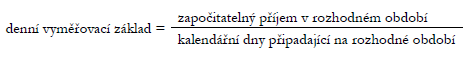 Nemocenské pojištění
7
Projevy v zákoníku práce
překážka na straně zaměstnance
náhrada mzdy nebo platu
ochrana zaměstnance
rodičovská dovolená
rozdíl ve vzniku pracovního a pojistného poměru
Nemocenské pojištění
8
Nemocenské
dočasná pracovní neschopnost nebo karanténa
podpůrčí doba 380 dní + možnost prodloužení 
vyplácí se od 15. dne ve výši:
60% DVZ do 30. dne,
66% DVZ od 31. dne do 60. dne,
72% DVZ od 61. dne.
+ možnost krácení a odnětí
Nemocenské pojištění
9
Peněžitá pomoc v mateřství
těhotenství a mateřství
podpůrčí doba
od počátku 6. týdne (nejdříve 8. týdne) před datem porodu
základní – 28 týdnů
zvláštní – 37 týdnů (vícečetný porod)
minimální – 14 týdnů
zvláštní u převzetí dítěte do péče  (22 týdnů nebo 31 týdnů)
70 % DVZ
 + rodičovský příspěvek od úřadu práce – 220 000 Kč
Nemocenské pojištění
10
Ošetřovné
ošetřování nemocného dítěte mladšího 10 let
péče o dítě mladší 10 let
ošetřování jiného nemocného člena domácnosti
podpůrčí doba
obecná – 9 kalendářních dnů
zvláštní – 16 kalendářních dnů u osamělého zaměstnance, který pečuje 		o dítě ve věku 16 let
60 % DVZ
Nemocenské pojištění
11
Dlouhodobé ošetřovné a otcovská
Dlouhodobé ošetřovné
hospitalizace ošetřované osoby 7 dní
vztah mezi ošetřovanou a ošetřující
podpůrčí doba 90 dní
60 % DVZ
Otcovská
podpora a motivace otců k zapojení se do péče o novorozené dítě a rozvoj vztahů v rámci rodiny
podpůrčí doba 7 dní
70 % DVZ
Nemocenské pojištění
12
Dávková formule
nemocenské
první 3 dny bez náhrady – karenční doba (od 1.7.2019 zrušeno)
prvních 14 dní náhrada mzdy nebo platu
15. - 30. den maximálně 1 080 Kč (60 % DVZ)
31. - 60. den maximálně 1 188 Kč (66 % DVZ)
od 61. dne maximálně 1 296 Kč (72 % DVZ)
roční příjem 480 000 Kč  → měsíční 40 000 Kč → denní 1 315,07 Kč


z 1 090,- Kč 90 % = 981 Kč
z 1 090 do 1 315 Kč 60 % = 135,04 Kč
celkem 1 117 Kč
nemocenské 671, 738 a 805 Kč
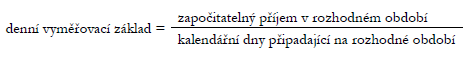 Nemocenské pojištění
13
Pojistné
poplatníci
zaměstnanci
zaměstnavatelé
OSVČ
plátci
zaměstnavatelé
OSVČ
pojistné 2,3 % (od 1.7.2019 bude 2,1 %)
25 % z toho 2,3 % na NP, 21,5 % na DP a 1,2 % na státní politiku zaměstnanosti
+ 6,5 % za zaměstnance
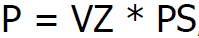 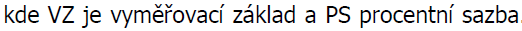 Nemocenské pojištění
14